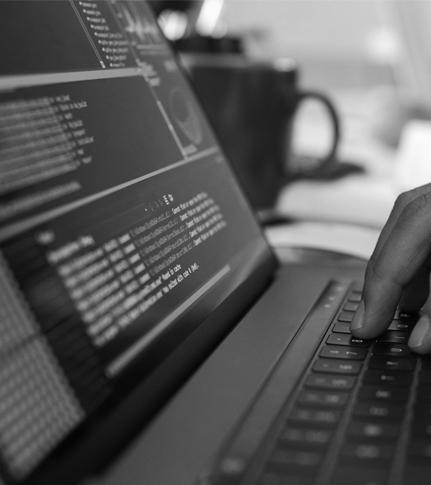 Especialidad Programación 
Módulo Emprendimiento y Empleabilidad
Proyecto Desarrollo Tecnológico
Emprendimiento y Empleabilidad
CONTENIDO 12
Marketing
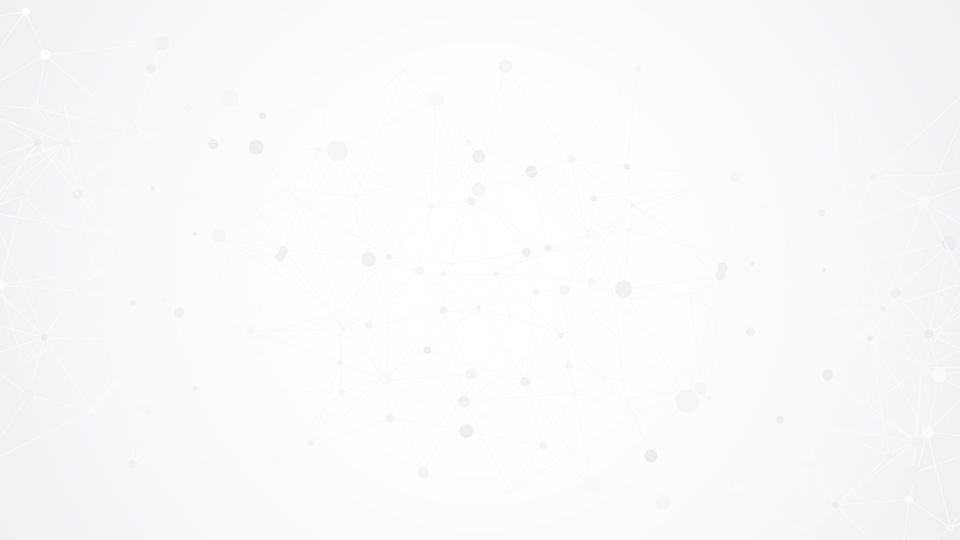 Aplicar conceptos de Marketing al plan de negocios.
OBJETIVOS
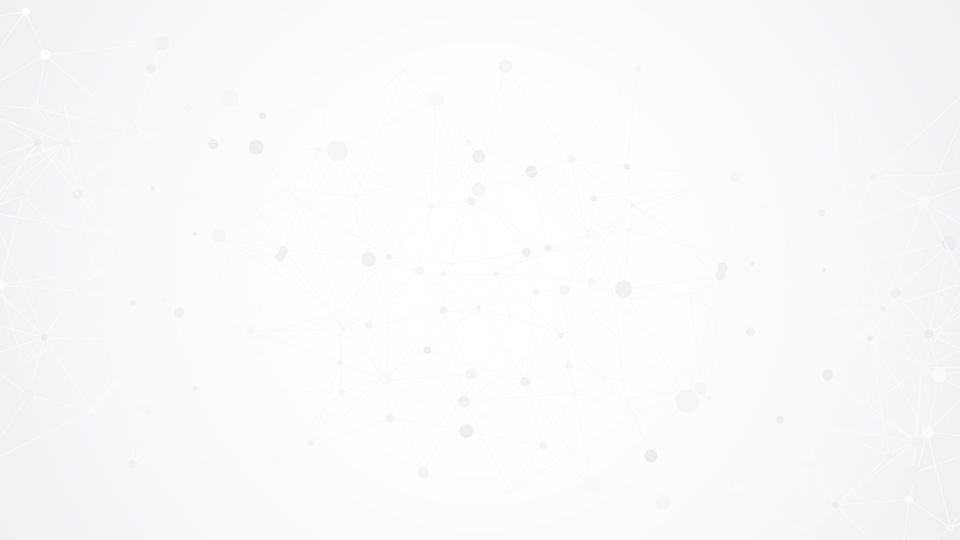 ¿QUÉ ES EL MARKETING?
¿Qué pasa si crean una solución increíble que resuelva un problema realmente importante, pero sus negocios o aplicaciones no son conocidas?

Para que sean conocidos(as) deben hacer que la gente use la solución creada, o en su defecto, que conozcan su existencia. 

El proceso de dar a conocer el producto, empresa o negocio tiene por nombre marketing.
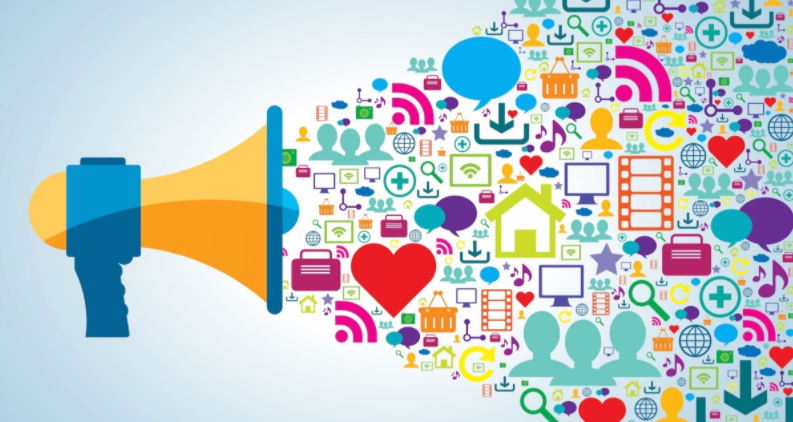 Fuente: Antevenio
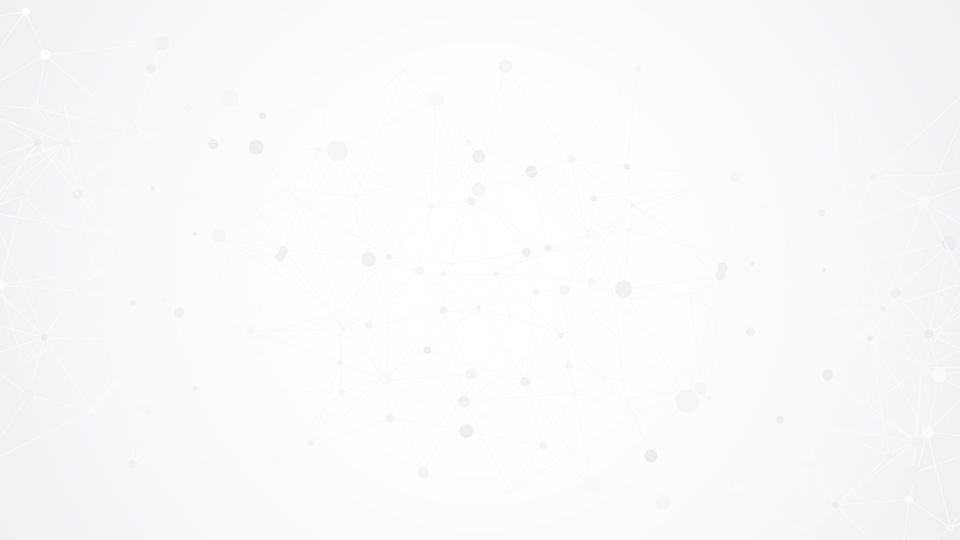 ¿QUÉ ES EL MARKETING?
El marketing es el proceso de informar a las personas sobre el producto que representa la solución a un problema y lograr que este producto sea usado.

Hay muchas razones diferentes por las que alguien puede o no querer usar dicha solución, por lo cual es necesario crear un plan para captar a más personas que estén interesadas en aquello. 

A esto se le denomina Estrategia de Marketing.
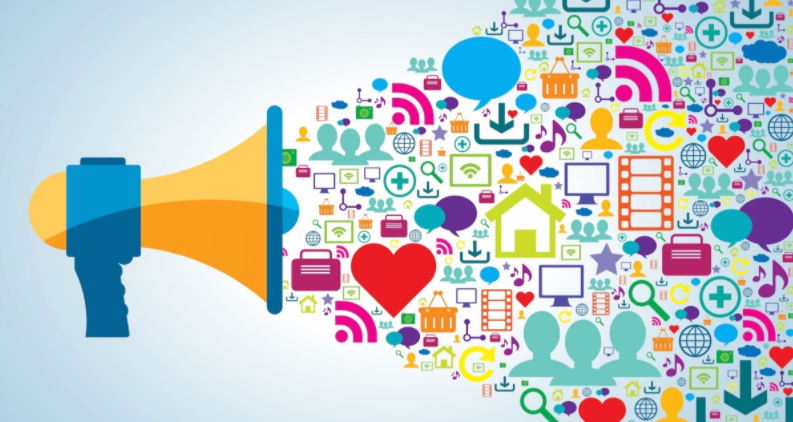 Fuente: Antevenio
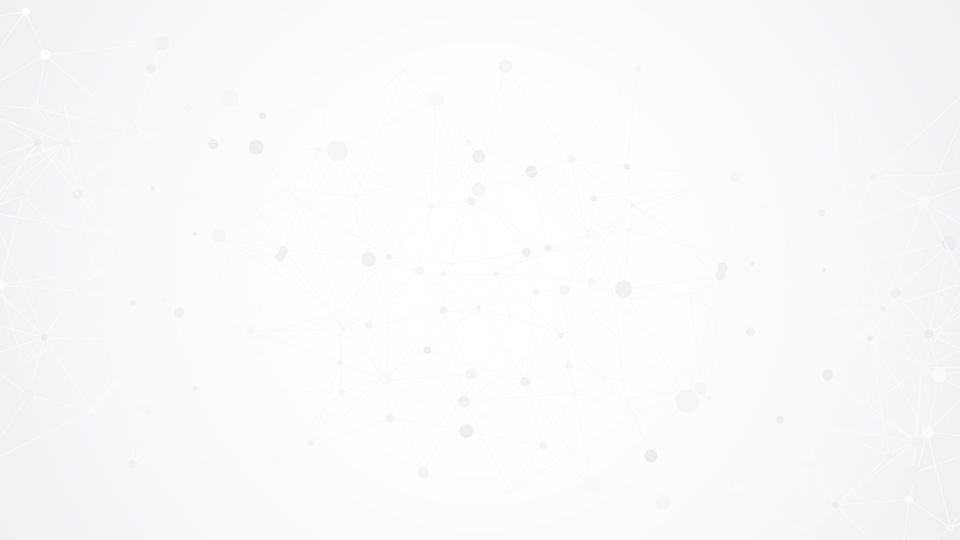 ESTRATEGIAS DE MARKETINGLAS 4P
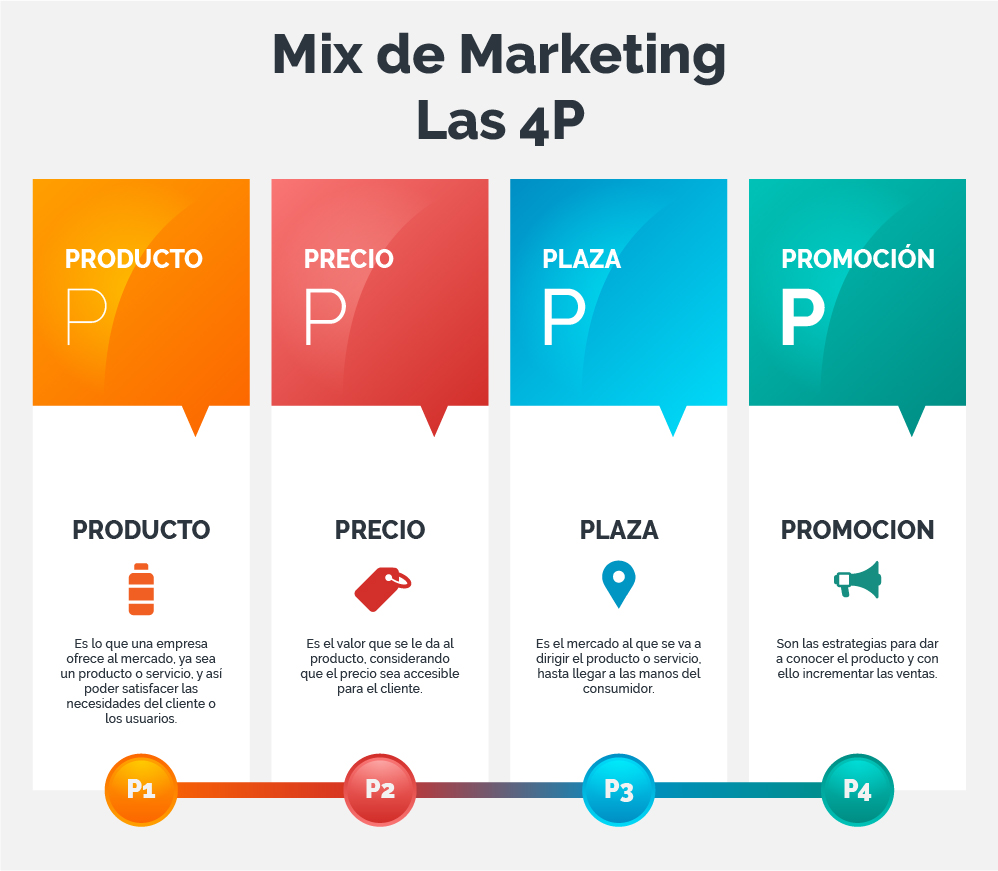 La estrategia de las 4P, es una forma de acercarse al marketing. 

Para llevarlo a cabo, deben asegurarse de pensar en el producto que están ofreciendo, el precio al que lo están vendiendo, las formas en que lo están promocionando y finalmente, los lugares (plaza) en los que se está vendiendo.
Fuente: Cuhm
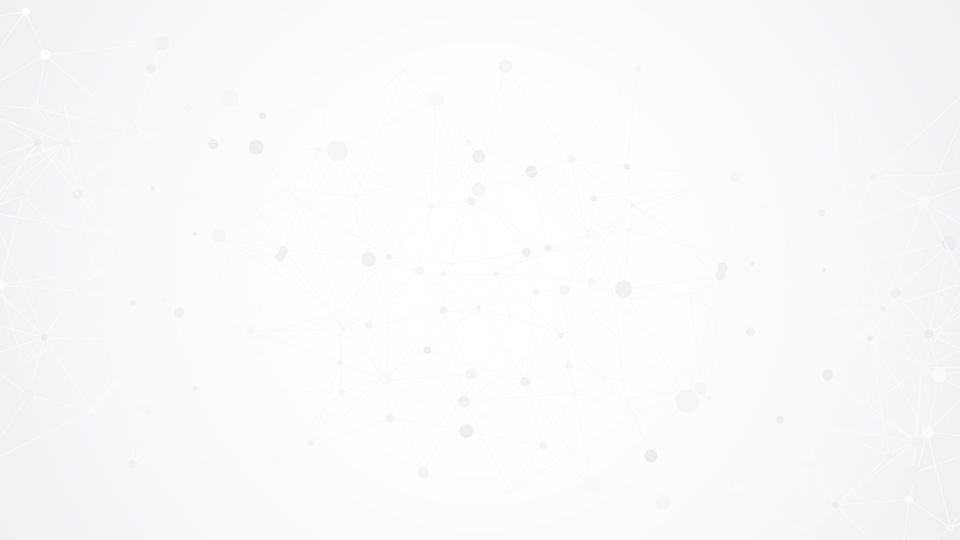 PLAN DEMARKETING
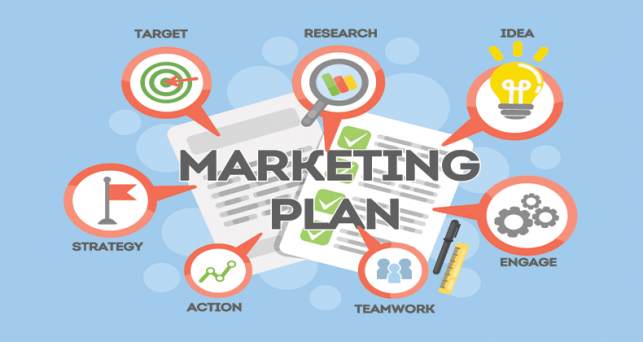 ACTIVIDAD: 
Revisen la actividad en la hoja de trabajo para desarrollar el plan de marketing.
Fuente: Cepymenews
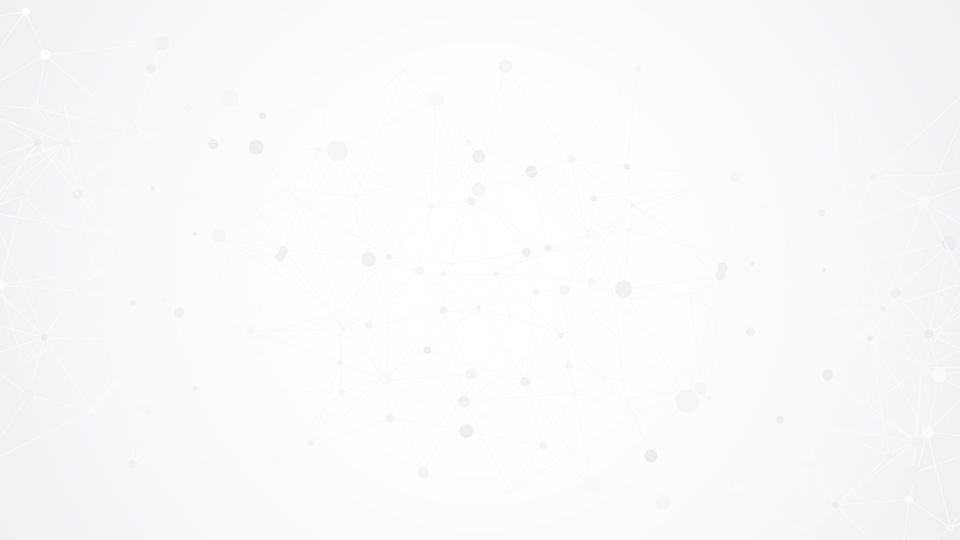 REVISIÓNFINAL
El plan de marketing es un punto importante a completar en el plan de negocio. Revisen su trabajo realizado, en función de lo que se solicitará en el plan de negocio:
Una estrategia en profundidad sobre cómo su producto llegará a los usuarios objetivo.
Detalles sobre precios, promociones y distribución de la aplicación.
Detalle de su objetivo y plan de Marketing.